Годовой отчет об исполнении бюджета Артемовского городского округа за 2013 год
Основные плановые параметры бюджета Артемовского городского округа в 2011-2013 годах
Исполнение доходной части бюджета Артемовского городского округа в 2011-2013 годах
Структура доходов бюджета Артемовского городского округа в 2011-2013 годах
Исполнение доходной части бюджета Артемовского городского округа в части налоговых и неналоговых доходов в 2011-2013 годах
Исполнение доходной части бюджета Артемовского городского округа в части безвозмездных поступлений в 2011-2013 годах
Исполнение расходной части бюджета Артемовского городского округа в 2011-2013 годах
Структура расходов бюджета Артемовского городского округа в 2013 году в  разрезе  разделов классификации расходов
Объем расходов бюджета  Артемовского городского округа на жилищно-коммунальное хозяйство в 2013 году составил – 
119 884,7 тыс. руб.
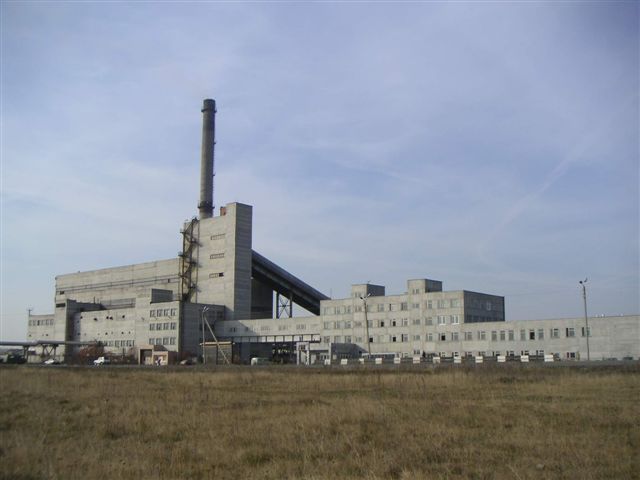 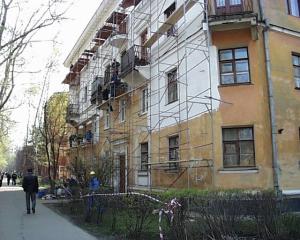 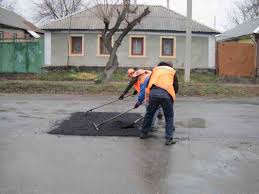 Расходы бюджета Артемовского городского округа в 2013 году по подразделу 0501 «Жилищное хозяйство» составили 
4 960,3 тыс. руб., в том числе:
 на мероприятия по обеспечению малоимущих граждан жилыми помещениями по договорам социального найма – 3 038,3 тыс. руб. Средства направлены на приобретение 3 квартир для малоимущих граждан Артемовского городского округа и 1 квартиры для переселения граждан из ветхого жилья;
 на  оплату проектно - изыскательских работ по строительству жилых домов по ул. Мира 33 г. Артемовский и п. Буланаш  в рамках реализации мероприятий муниципальной программы «Строительство и реконструкция жилых домов на территории Артемовского городского округа в целях переселения граждан из жилых помещений, признанных непригодными для проживания, и (или) с высоким уровнем износа» на 2012-2015 годы – 1 622,0 тыс. руб.;
на организацию работ  по капитальному ремонту муниципального жилищного фонда в размере  300,0 тыс. руб.
Расходы бюджета Артемовского городского округа в 2013 году по подразделу 0502 «Коммунальное хозяйство» составили
 80 297,9 тыс. руб., в том числе:
- на строительство распределительного	газопровода низкого давления в с. Б.Трифоново в рамках федеральной целевой программы по развитию газификации в сельской местности  – 3 911,0 тыс. руб.;
- на предоставление субсидий в целях возмещения затрат МУП «Люкс-сервис» (Бани), оказывающему населению услуги коммунальной бани – 1 849,7 тыс. руб.;
- на оплату за газ по блочным модульным котельным города Артемовский в период проведения пусконаладочных работ на объектах– 1 383,9 тыс. руб.;
- на реализацию мероприятий муниципальной программы «Модернизация  жилищно-коммунального комплекса Артемовского городского округа  на 2007-2013 годы» - 19 392,2 тыс. руб.;
- на реализацию мероприятий муниципальной программы «Развитие газификации в Артемовском городском округе»  на 2012-2015 годы – 4 401,5 тыс. руб.;
- на мероприятия по газификации Артемовского городского округа в рамках реализации мероприятий областной программы «Комплексная программа развития и модернизации ЖКХ Свердловской области» на 2012-2016 годы – 44 126,6 тыс. руб.
Средства, выделенные на газификацию Артемовского городского округа направлены на строительство газопроводов:
- «Распределительный газопровод для газоснабжения жилых домов КООП Ключи г. Артемовский Свердловской области»;
- «Газоснабжение  жилых домов ПК «Строитель»в г. Артемовский Свердловской области»;
- «Трасса газопровода низкого давления для газоснабжения жилых домов в районе улиц Пролетарская, Луговая, Пионерская, Тяговиков, Первомайская, Чернышова, Рабочая, пер. Пионерский г. Артемовский Свердловской области»;
- «Распределительный газопровод для газоснабжения жилых домов ПК «Пригородный» г. Артемовский»;
- «Газификация старой части города Артемовский. 1 очередь – перевод баз сжиженного газа на природный газ. Газопровод низкого давления»;
- «Расширение газовых сетей в городе Артемовский. Газификация восьми 2-х этажных жилых домов по улицам Добролюбова, 16, 14, 12, 14в; Пролетарской, 44а, 46; Лермонтова, 11, 9».
Расходы  бюджета Артемовского городского округа в 2013 году по подразделу 0503 «Благоустройство» составили 32 439,0 тыс.руб.,  из них:
на оплату расходов по уличному освещению – 15 701,6 тыс. руб.;
-  на оплату расходов по озеленению территории Артемовского городского округа – 87,1 тыс. руб.;
 на содержание мест захоронения – 5 225, 6 тыс. руб.;
на расходы, связанные с благоустройством территории Артемовского городского округа – 11 324,9 тыс. руб.;
 на реализацию мероприятий муниципальной программы «Создание доступной среды для инвалидов на территории Артемовского городского округа» на 2013-2015 годы – 99,9 тыс. руб.
Объем расходов бюджета Артемовского городского округа на образование в 2013 году составил –
 852 826,4 тыс. руб.
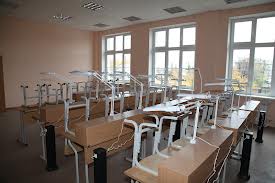 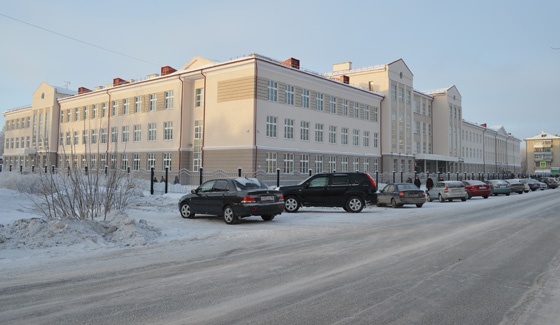 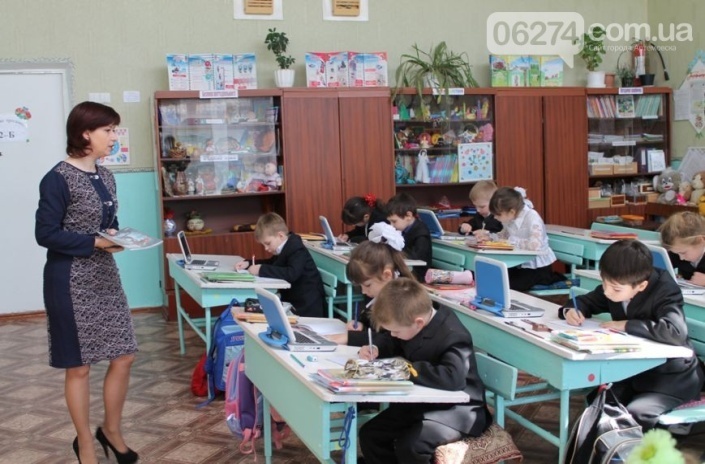 Основные направления расходования средств бюджета Артемовского городского округа по разделу 0700 «Образование» в 2013 году:
на содержание детских дошкольных образовательных учреждений расположенных на территории Артемовского городского округа - 257 874,7 тыс. руб.;
на содержание муниципальных общеобразовательных учреждений - 402 651,0 тыс. руб.,  из них 346 509,3 тыс. руб. за счет средств областного бюджета, предоставленных городскому округу в форме субвенций и субсидий;
 на содержание учреждений по внешкольной работе с детьми в сумме 55 902,7 тыс. руб.;
 на реконструкцию здания образовательного учреждения (школа № 56) за счет средств областного и местного бюджетов - 48 124,5 тыс. руб.;
на мероприятия по проведению оздоровительной компании детей -20 924,2 тыс. руб., из них 16 525,3 тыс. руб. за счет средств областного бюджета, выделенных городскому округу в форме субсидии. Средства направлены на приобретение путевок в детские санатории и санаторно-оздоровительные лагеря круглогодичного действия в количестве 714 шт., в загородные стационарные детские оздоровительные лагеря круглогодичного действия в количестве 300 шт., в оздоровительные лагеря с дневным пребыванием детей в количестве 1800 шт.;
на проведение мероприятий для детей и молодежи в рамках муниципальных программ Артемовского городского округа  за счет средств областного и местного бюджетов - 1576,7 тыс. руб., из них 374,6 тыс. руб. - на трудоустройство несовершеннолетних граждан в возрасте от 14 до 18 лет.
Расходы бюджета Артемовского городского округа на культуру и кинематографию в 2013 году составили -
79212,58 тыс. руб.
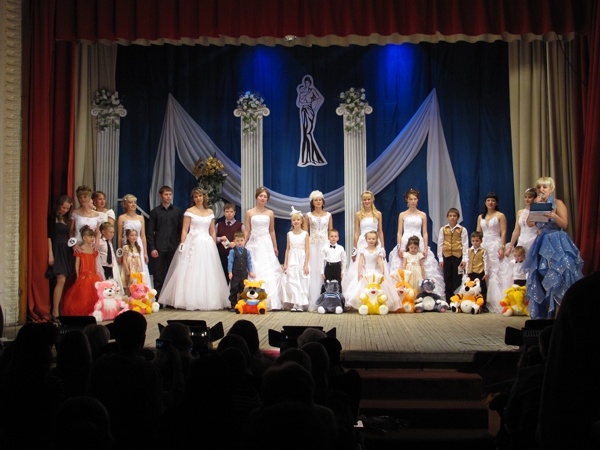 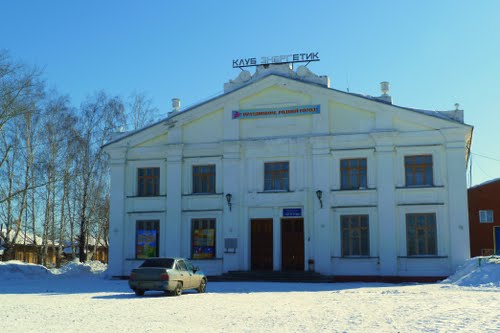 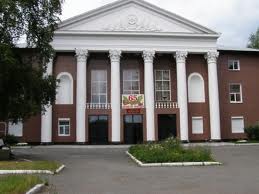 Основные направления расходования средств бюджета Артемовского городского округа в 2013 году по разделу 0800 «Культура и кинематография»:
предоставление муниципальным бюджетным учреждениям культуры (домам культуры) субсидий на выполнение муниципального задания – 37 856,8 тыс. руб.; 
предоставление муниципальному бюджетному учреждению культуры Артемовского городского округа «Артемовский исторический музей» субсидий на выполнение муниципального задания – 2 610,2 тыс. руб.; 
предоставление муниципальному бюджетному учреждению культуры Артемовского городского округа «Централизованная библиотечная система» субсидии на выполнение муниципального задания – 14 324,0 тыс. руб.; 
предоставление муниципальным бюджетным учреждениям культуры субсидий на выполнение муниципального задания в части реализации мер по поэтапному повышению средней заработной платы работников муниципальных учреждений культуры за счет средств областного бюджета, предоставленных городскому округу в форме субсидии – 7 223,0 тыс. руб.;
реализация мероприятий муниципальной программы Артемовского городского округа «Развитие культуры на территории Артемовского городского округа на 2011-2015 годы»  - 10 462,9 тыс. руб.;
информатизация муниципальных библиотек, в том числе комплектование книжных фондов (включая приобретение электронных версий книг и приобретение (подписку) периодических изданий), приобретение компьютерного оборудования и лицензионного программного обеспечения, подключение муниципальных библиотек к сети «Интернет» - 235,0 тыс. руб.;
содержание и обеспечение деятельности Управления культуры Администрации Артемовского городского округа – 1 199,8 тыс. руб.;
содержание муниципального казенного учреждения «Централизованная бухгалтерия учреждений культуры» - 3 391,5 тыс. руб. руб.
Расходы бюджета Артемовского городского округа на физическую культуру и спорт в 2013 году составили -
  14243,4 тыс. руб.
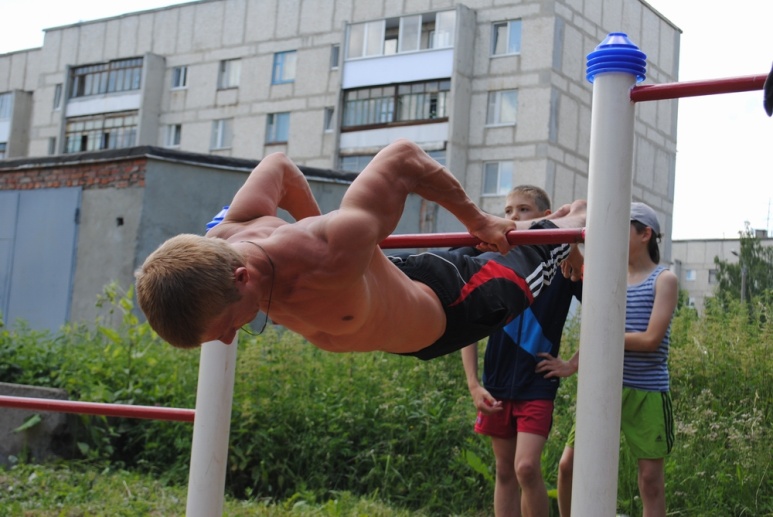 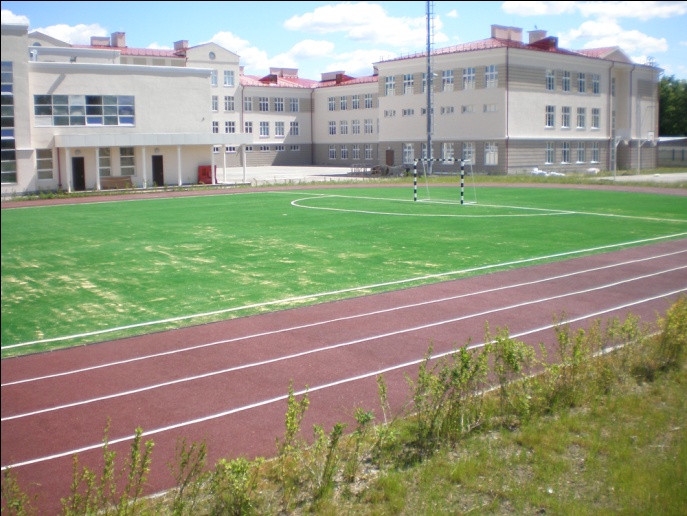 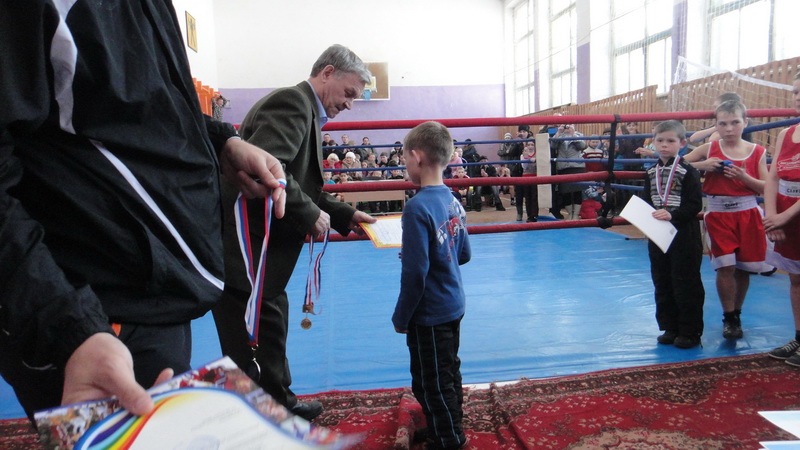 Доля населения, систематически занимающегося физической культурой и спортом:
2011 год – 19 %; 
2012 год – 20 %; 
2013 год – 21 %
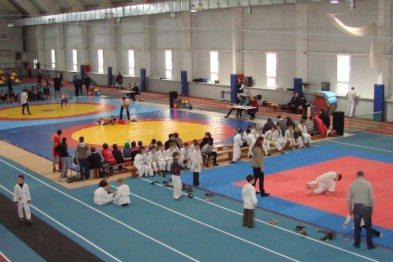 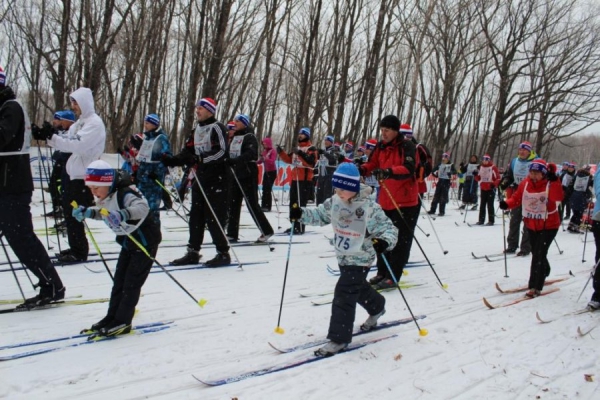 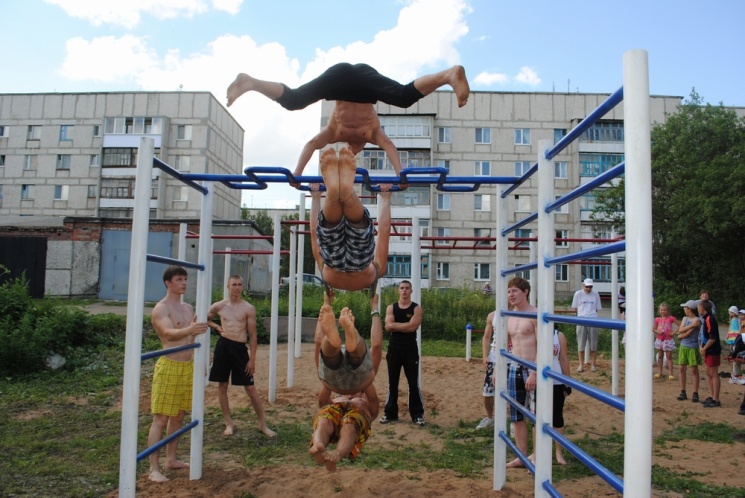 Динамика изменения среднемесячной  номинальной  начисленной  заработной платы  в Артемовском  городском  округе за период  2011-2013 годы
Изменение объема муниципального долга Артемовского городского округа за период 2011-2013 годы
Структура долговых обязательств Артемовского городского округа по исполнительным листам, находящимся на исполнении в Финансовом управлении администрации Артемовского городского округа по состоянию на 01.01.2014 года
Благодарим за внимание